Workforce Development 
Performance AuditsEducation Research and Data CenterApril 1, 2016Donald Krug, Principal Performance Auditor
Carolyn Cato, Senior Performance AuditorWilliam Clark, Performance Auditor
Emily Cimber, Performance Auditor
We found four areas of risk in the first audit
Variations in local service delivery

	Variable degrees of engagement between employers 	and educators 

	Inconsistent quality of counseling to help students 	transfer into training and employment

	Federal restrictions on services, particularly in TANF
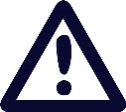 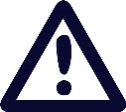 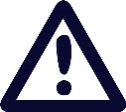 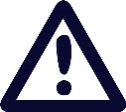 2
Objectives for Second Audit
Secondary Career and Technical Education Outcomes

	What are the education and employment outcomes of 	Washington secondary students who concentrate in or 	complete a CTE program?
	
	Are secondary CTE course offerings aligned with state, regional 	and local workforce needs?
	
	Are there leading practices that could be identified and shared 	to increase the success of other program providers?
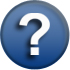 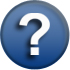 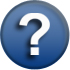 3
Audit Methods
We will use several different methods to conduct this audit.

Data analysis
Site visits to school districts and program partners
Outreach to businesses
Research leading practices in other states
4
Data Analysis Elements
Student Information and Post Secondary Outcomes Measurements
Employment Security Data
Unique ID/Identifying       Information and                 Demographic Information
CTE Course Measurements and Secondary Outcomes Information
Community and Technical College Data
4-Year University Data
Student Information
Outcomes Information
General Education Degree Data
National Student Clearinghouse Data
LNI Apprenticeship Data
Data Reliability
5
Secondary CTE Data Analysis
Dataset Creation

Cluster Analysis

In-Demand Occupation Alignment
6
Postsecondary Outcomes Analysis
Combine cluster analysis with school district summary dataset to create outcomes dataset

Conduct analysis of school districts using the outcomes dataset

Use results from the postsecondary outcomes analysis to choose school districts
7
Contacts
Don Krug
Principal Performance Auditor
(360) 725-5566
Donald.Krug@sao.wa.gov
Carolyn Cato
Senior Performance Auditor
(360) 725-5551
Carolyn.Cato@sao.wa.gov
William Clark
Performance Auditor
(360) 725-5632
William.Clark@sao.wa.gov
SAO Website: www.sao.wa.gov 
SAO Workforce Development Website: www.sao.wa.gov/state/Pages/workforcedevelopment.aspx
8